CORONARY ANGIOGRAM -ESSENTIALS
OUTLINE OF THE TOPIC
PART 1 - INDICATIONS,CONTRAINDICATIONS,
COMPLICATIONS
PART 2 -BASIC TECHNIQUE,HARDWARE
PART 3 -CORONARY ANATOMY,ANGIOGRAPHIC VIEWS
PART 4 -LESION CHARACTERISTICS
HISTORY
Werner forsmann -First angiogram

Cournard- Catheterisation

Mason sones -coronary angiogram

Andreas greuntzig - First angioplasty
Coronary angiogram
Radiographic visualisation of coronary arteries after injection of radio opaque contrast media
"Lumen - o - gram"
Cannot visualise exterior of the artery,plaque and endothelial surface
Does not provide hemodynamic significance of a lesion
Hence the role of FFR,IVUS,OCT
Types of coronary artery disease
Stable angina - Angina only on exertion
Unstable angina -Angina at rest,biomarker neg
NSTEMI -Angina at rest + Postive biomarker
                   -ECG- STD,T inv, No ST elevation

STEMI  - ST elevation in > 2 contiguos leads
Indications
1.STEMI
2.NSTEMI - High risk 
3.Unstable angina -High risk 
4.Stable angina -refractory angina,positive for inducible ischemia on stress test
5.Valvular heart disease undergoing other cardiac surgery
6.Suspected coronary artery anomalies
Contraindications
Active  infection 
Coagulopathy (Increased INR,Abnormal BT,CT)
Severe anemia(hemoglobin <8 mg/dl) 
Severe electrolyte imbalance 
Active GI bleeding
Acute aortic valve endocarditis
Acute renal failure
Known contrast allergy or history of anaphylaxis to contrast agents
Known radiation sensitivity
Caution - Pregnany
Complications
1.Acute kidney injury(renal failure)
2.Access site complications
3.Coronary dissection
4.Air embolism
5.Acute pulmonary edema
6.Arrhythmias
7.MI,Stroke
8. Infection
9.Radiation injury(Stochastic effects)
10.Contrast allergy
Consent
1.Explanation of the procedure
2.Risks involved
3.Risk vs clinical benefit
4.Explain to the patient and bystander
5.Written informed consent in patient's own words
6.Reassurance
A thorough history
Medications
Co morbidites
In STEMI taken for primary,quick history of drugs,CKD,past procedures,immunocompr.status
In pts with prior PTCA -date,indication,hardware used
In pts with prior CABG - grafts,arterial or venous
Patient preparation
Sedation overnight to allay anxiety
Preparation of parts
Examine access site
Peripheral pulses
Pallor,vitals
Cardiovascular status
Pre procedure ECG,ECHO,biomarkers,RFT
During procedure
Constant monitoring of ECG,HR,BP,RR,SPO2
IV line should be ready before procedure
Allen's test on both hands,Barbeau method
ECHO
Emergency medications
Intubation set
Defibrillator
CORONARY CATHETERS
Diagnostic
GUIDE
Thicker shaft
Internal DM
     Smaller
Tapering tip
Less Reinforced construction ( 2 layers)
Thinner shaft
Internal DM larger
Non tapering tip
More Reinforced construction ( 3 layers)
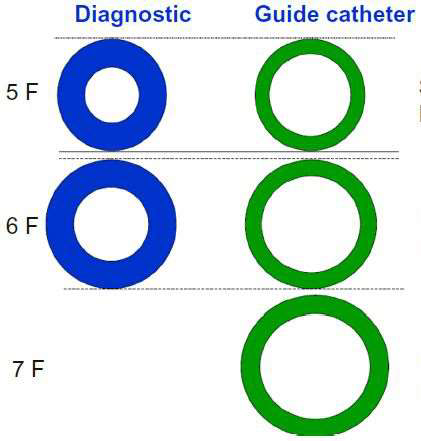 CHARACTERISTICS OFAN IDEAL CATHETER
Better torque control
Pushability
Flexibility
Trackability
Radio-opacity
Atraumatic tip
Kink resistance
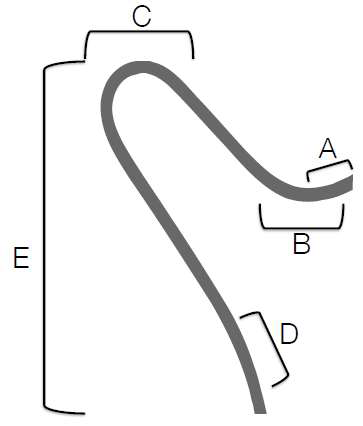 A) TIP LENGTH – Increased length offers more
stability in target vessel 

B) PRIMARY CURVE – angle of the target vessel
from its parent artery.

C) SECONDARY CURVE -- width of the parent
vessel.

D) TERTIARY CURVE –normal curvature of the
parent vessel.

E) CATHETER LENGTH – Usually 100 or 110 cm
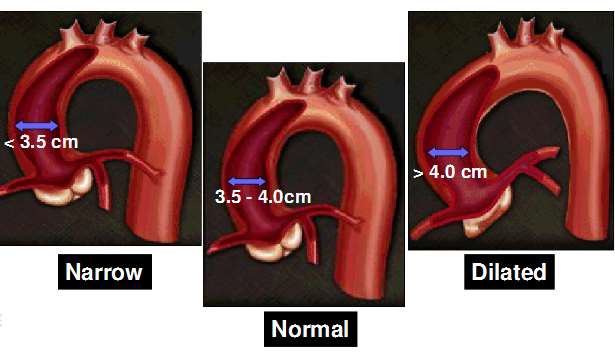 SIZE MEASUREMENT
FRENCH CATHETER SCALE:
outer diameter of cylindrical medical instruments.
             D(mm) = Fr/3
Most commonly in adults -- Diagnostic Catheters of 5 – 7 Fr size.
Colour coding
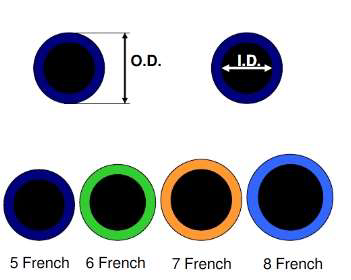 CATHETER MATERIALS
TEFLON
POLYETHYLENE
POLYURETHANE
POLY VINYL CHLORIDE
[Speaker Notes: Radio opacity by incorporating Ba , Bi , Ir]
Commonly used catheters
JUDKINS
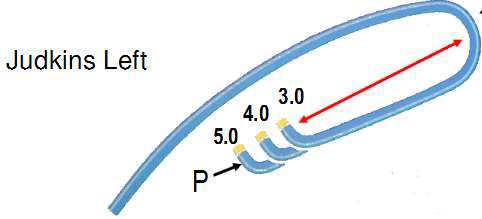 Curve length = distance between P
(primary curve) & S (secondary curve)
[Speaker Notes: Melvin Judkins in 1967, Tapered tip with end hole, Designed for femoral route , Length 100 cm, Size 3.5to 6 by most
Companies,  4-7 French available.]
AMPLATZ
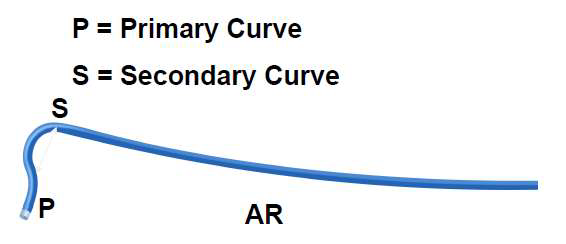 [Speaker Notes: Kurt Amplatz , Austrian Radiologist,1967 , usual sizes 1 ,2,3 with increasing curvature, AL - Coronory ostia out of conventional judkins Like high and posterior origin.. It can selectively canulate LAD or LCX if short left main stem. IT IS MORE TOLERENT OF ROTATIONAL MANEUERING
Separate origins of left anterior descending and left circumflex coronary arteries.
High anterior right coronary arteries (RCAs) or Shepherd’s Crook RCA.]
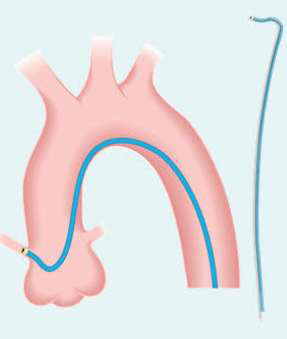 MULTIPURPOSE CATHETER
Polyurethane catheter
Single curve with straight tip an end hole and two side holes.
Use: CAG – Both native vessel and graft ,Ventriculography , Right heart catheterization.
MP A-1 : 1 end hole only
MP A-2 : 2side holes ,1end hole
MP B-1 : 1 end hole only
MP B-2: 2 sideholes and an end hole
[Speaker Notes: By Schoonmaker & King , In 1974]
BYPASS CATHETERS
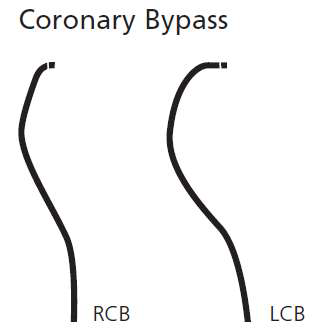 RCB
   Resembles JR4 with a tip curved >90 degree
 LCB
  more secondary curve
Internal mammary catheter
Same as JR4 except for
tighter primary curve (80degree) and
longer tip
ACCESS SITE
Puncture site ,preparation,LA

Femoral,radial
                      Modified seldinger technique
                      
High puncture,low puncture -problems
Heparin,spasmolytics in radial
ADVANCING THE GUIDEWIRE
Under flouroscopy
Resistance 
At aortic bifurcation - PVOD
Aortic arch
Anomalous subclavian in radial
Use of hydrophilic wire
RADIAL APPROACH
0.035 inch guidewire 
J tip wires - may cause vasospasm
Angled-tip hydrophilic guidewires useful to negotiate anomolous SCA 
Significant subclavian tortuosity can be negotiated by use of a stiff shaft hydrophilic-coated guidewire . Having the patient take a deep breath can also straighten the vessel.
Insertion and Flushing ofthe Coronary Catheter
The Catheter with guidewire inserted upto ascending aorta
Aspirate blood and column made air free
 Record baseline tip pressure – 
Catheter lumen filled with contrast & look for alteration in tip pressure 
 Selective engagement of coronary.
Damping and Ventricularization ofthe Pressure Waveform
A fall in overall catheter tip pressure (damping) or a fall in diastolic pressure only (ventricularization)

Indicates obstruction of the catheter tip or interference with coronary inflow
[Speaker Notes: indicate ostial stenosis with absent reflux into the aortic root or retention of the injected contrast in the proximal- and midportion of the vessel]
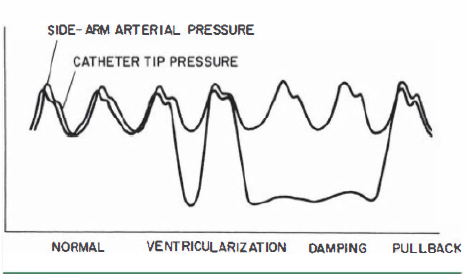 Small vessel
Ostial Spasm
Selective Engagement Of The Conus Branch
 Ostial Stenosis
Cannulation of the Left CoronaryOstium
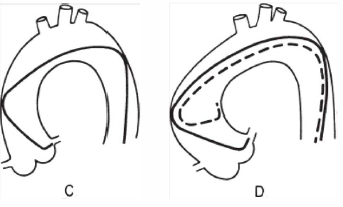 [Speaker Notes: IF NARROW OR SHORT - The left ostium may still be engaged despite this somewhat unfavorable situation by pushing the catheter down into the left sinus of Valsalva for approximately lO seconds to tighten the tip angle and then withdrawing the catheter slowly. Having the patient take a deep breath during this maneuver also helps by pulling the heart into a more vertical position to assist in engagement of the left ostium. The most satisfactory approach, however, is to exchange for a JL3 . 5 catheter with a shorter curve.]
Cannulation of the Right CoronaryOstium
[Speaker Notes: To catheterize the rt coronary ostium , the R JL is advanced around the aortic arch with its tip directed leftward , as viewed in the LAO projection , until it reaches a position 2 to 3 cm above the level of the le ft corona ry ostium (E). Clockwise rotation causes the catheter tip to drop into the aortic root and point anteriorly ( F ) . Slight further rotation causes the catheter tip to enter the right coronary ostium (G).]
Saphenous Vein andArterial Grafts
Right Grafts
    – Primary choice - MP
    – Alternative – JR , RCB , AL
Left Grafts :
     – Primary Choice – JR4 , AL1
     – Upward trajectory may require - special LCB , IMA
     – More anterior origin – AL
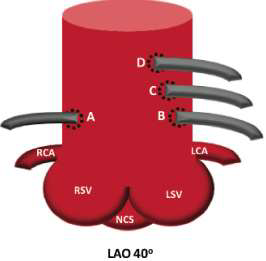 INJECTION TECHNIQUE
IDEAL - contrast at an adequate rate and volume to transiently replace the blood contained in the involved vessel with slight but continuous reflux into the aortic root.
VIGOROUS - coronary dissection or excessive myocardial blushing.
PROLONGED – increased myocardial depression,staining , bradycardia
The rate and volume of injection - an average 7 mL at 2.1 ml/second in the left and 4.8 mL at 1.7 ml/second in the right coronary
RCA Branches
Conus branch
SA nodal branch
RV branch
Atrial branch
Acute marginal branch
AV nodal branch
Posterior descending artery
Posterolateral vessel
   (branch -PLV/PLB)
SURGICAL SEGMENTS OF LAD
Proximal  
Ostium to 1st major septal perforator or 1st diagonal artery whichever is first
Mid
1st perforator to 2nd diagonal 
Distal
D2 to end
ANGIOGRAPHIC CLASSIFICATION OF LAD
Type 1
Small  vessel reaches only 2/3rd of way from base of heart to apex
Type 2
 reaches the apex of LV
       Type 3
Extends from base to apex &
wraps around the diaphragmatic surface of LV.
SURGICAL SEGMENTS OF RCA
Proximal 
Ostium to 1st main RV branch
Mid
1st RV branch to acute marginal branch
Distal
Acute margin to the crux
LCX
Proximal
 Ostium to 1st major obtuse marginal branch

Mid
 OM1 to OM2

Distal
 OM2 to end
CORONARY DOMINANCE
Gives rise to PDA, posterolateral branch and AV nodal branch

Right dominant circulation:   85%
Left dominant circulation :  8%
Balanced dominant circulation:   7%
RCA give rise to PDA and terminates
LCx  give rise to all PLV and sometimes a  parallel posterior descending branch supplying  part of the IVS
ANGIOGRAPHIC VIEWS
TWO TERMS
The angulation defined using two terms . 
The first term  - Rotation , the term RAO designates a view where the image intensifier is positioned over the patient's right anterior chest wall. 
The second term - Skew, the amount of angulation toward the patient's head (cranial) or foot (caudal) depends on image intensifier position.
RIGHT AND LEFT
CAUDAL AND CRANIAL
LAO CRANIAL
Atrioventricular and Interventricular Planes
RAO views
RAO-caudal projection (0- 10° RAO and 15-20° caudal) - 
   left main bifurcation, the proximal LAD, and the proximal to mid LCX.
[Speaker Notes: Distal right coronary artery or distal circumflex, since it effectively unstacks the posterior descending and posterolateral branches and proj ects them without foreshortening.]
RAO/Caudal
RAO CRANIAL
Shallow RAO-cranial projection (0-10° RAO and 25-40° cranial) – 
mid & distal LAD, with  origins of the septal and diagonal branches 
 distal RCA or distal LCX.
RAO CRANIAL
RAO CRANIAL -RCA
LAO CRANIAL
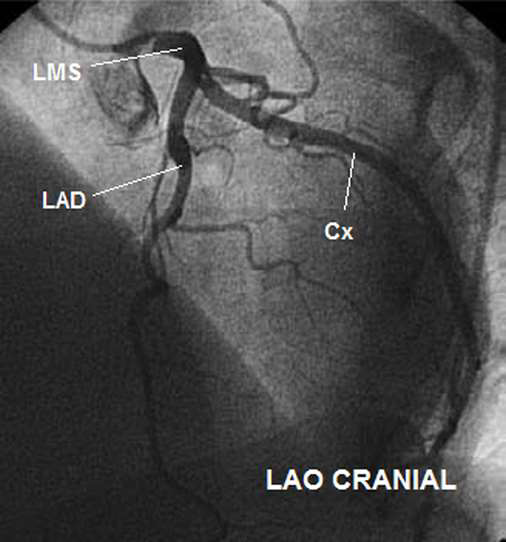 [Speaker Notes: LAO cranial view to separate the LAD and the diagonals, and expose the lesions at the ostium or bifurcations of the diagonals]
SHALLOW LAO CRANIAL
LAO CAUDAL(SPIDER VIEW)
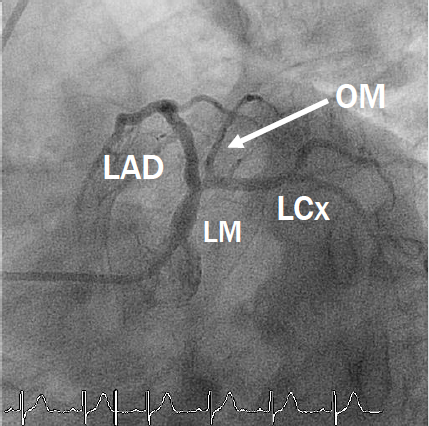 LAO - CRANIAL
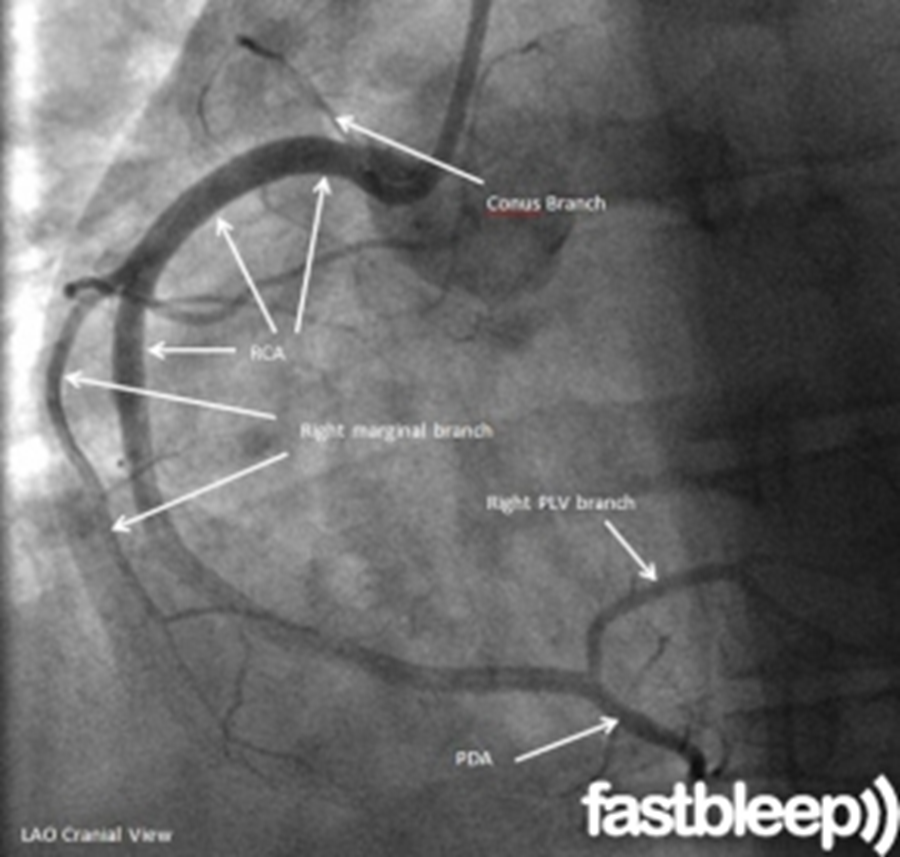 STEEP LAO CRANIAL
(50 to 60 degrees) LAO and angulated cranial (20 to 40 degrees) skews.
Left coronary artery
1.RAO-caudal    - left main, proximal LAD and proximal circumflex
2.RAO-cranial     - mid and distal LAD without overlap of septal or diagonal branches
3.LAO-cranial    - mid and distal LAD in an orthogonal projection.
4.LAO-caudal       - left main , proximal circumflex & LAD.
5.AP Caudal   & cranial       - LMCA
RCA
In the LAO projection - appears like a letter C & in RAO position- like a letter L.
To check the correct alignment of the catheter with the ostial RCA, the best view is the RAO-shallow cranial projection.
RIGHT CORONARY ARTERY
1. LAO 60               -    Proximal and mid RCA
2. LAO cranial         -   Distal RCA and its PDA & PLV branches
3. RAO-cranial         -   PDA & PLV
4. Lateral                  -    Mid-RCA
HOW TO DIFFERENTIATE SEPTAL & DIAGONAL
DIAGONALS
SEPTALS
Septals - the right of the LAD
Septals are straighter and move very little with ventricular contraction
Branches at 90 degree
The diagonals would be in the left of the screen .
Diagonals move (buckle) during systole.
Branches at 45 degree
**Exposure of the high diagonal  - a good spider view with steep caudal angulation is most likely the best view to expose a high diagonal
LESION QUANTIFICATION
CAD is defined as a > 50% diameter stenosis in one or more of these vessels
Subcritical stenoses  < 50%  nonobstructive CAD.
Obstructive CAD is classified as one-, two-, or three-vessel disease.
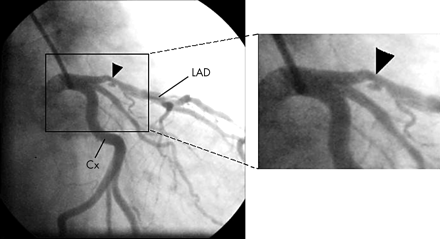 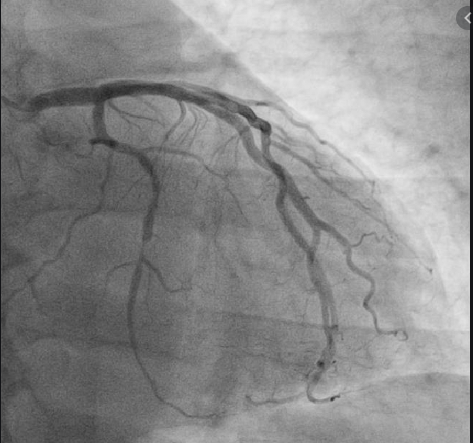 [Speaker Notes: 1) Eccentric ,2)ulcer 03)intimal flap.]
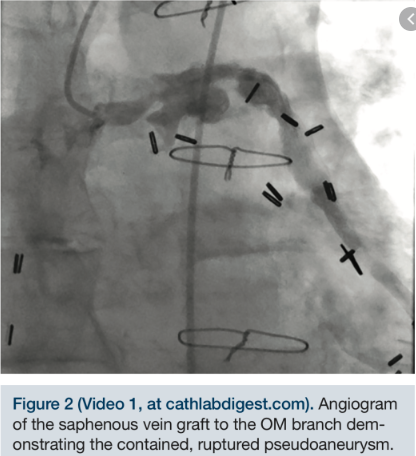 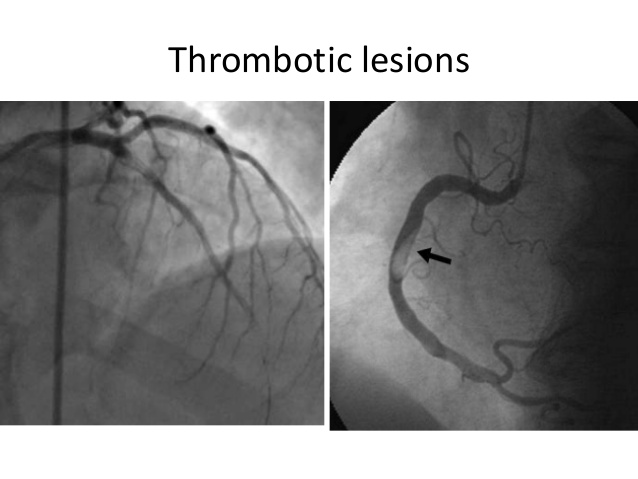 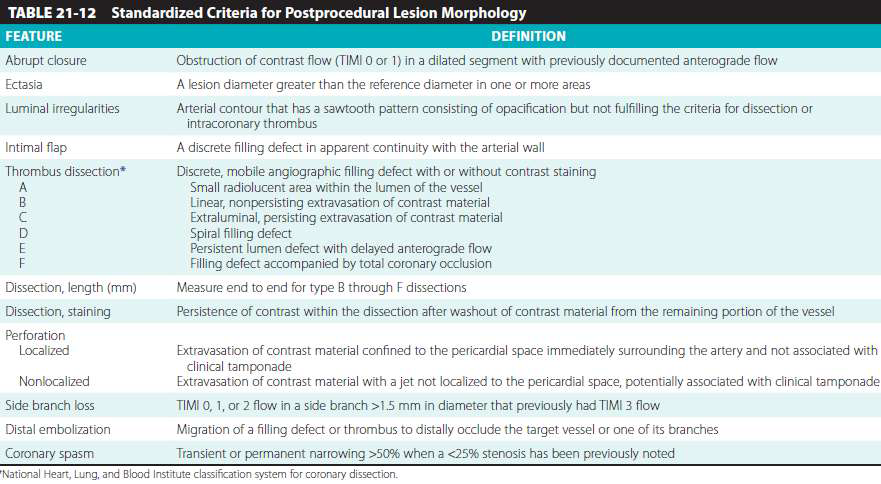 LESION ARRANGEMENT
Tandem  - two lesions located within one balloon length

 Sequential - two lesions located at a distance longer than the balloon
TORTUOSITY AND ANGULATION
PROXIMAL VESSEL TORTOUSITY
       • Number of >75º bends to reach the lesion
                  - None
                  - Mild - one bends
                  - Moderate - two bends
                  - Severe - ≥ three bends
LESION ANGULATION
                  - None/Mild - lesion located on a straight segment or a bend <45º
                  - Moderate; 45º~90º bend
                  - Severe; bend >90º
[Speaker Notes: Vessel angulation should be measured in the most unforeshortened projection at the site of maximum stenosis using a length of curvature that approximates the balloon length. Balloon angioplasty of angulated lesions increased the risk for dissections, although with the advent of coronary stenting, the inability to deliver the stent and subsequent straightening of the vessel that may predispose to late stent fracture are the largest challenges of highly angulated lesions.]
CALCIFICATIONS
None
Mild - densities noted only after contrast injection
Moderate - densities noted only with cardiac motion prior to contrast injection
 Severe -radiopacities noted without cardiac motion prior to contrast injection
[Speaker Notes: Thrombus - conventional angiography is a relatively insensitive method for detection of coronary thrombus]
OSTIAL LESION
Origin of the lesion ≤ 3mm of the vessel origin
          - Aorto-ostial - (LMCA, Prox RCA)
          - Branch-ostial - major epicardial artery
                           LAD & LCx os
                           Dx os
                           OM os
                           PDA and PL os
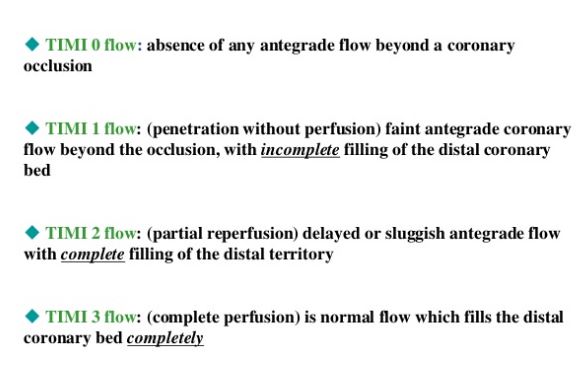 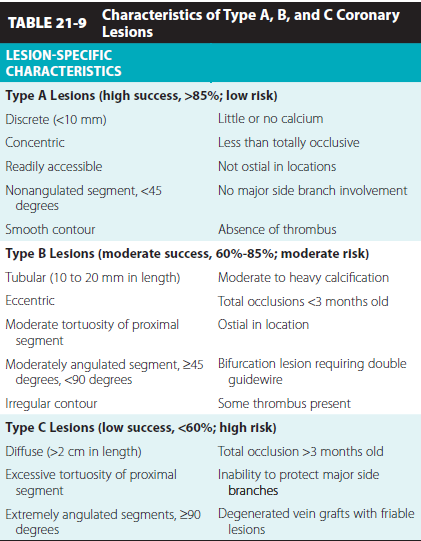 SYNTAX SCORE
Each lesion is assigned a numerical number and then sum of all lesions score for a patient is calculated to come up with  the final numerical SYNTAX score

Patients are divided in 3 groups:
Low <22
Intermediate 23-32
High >32
MYOCARDIAL BRIDGE
Myocardial Bridges - coronary arteries occasionally dip below the epicardial surface under small strips of myocardium.
During systole, the segment of the artery surrounded by myocardium is narrowed and appears as a localized stenosis
Most common in LAD
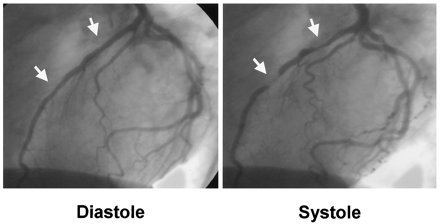 LAD
THANK YOU